Stereoselective and stereospecific reactions.
Stereoisomers are molecules identical in all ways save one: their atoms are found in different 3-D arrangements. For example, 1,2-dichloroethene has two stereoisomers -- one where the two chlorine atoms are on the same side of the double bond and one where they are on opposite sides. When chemists are trying to make only one of two or more possible stereoisomers, they often make use of stereospecific reactions, which yield only one stereoisomer as a product. 
In a stereospecific reaction, the stereochemistry of the reactant dictates the stereochemistry of the product. In other words, for a given set of reactants, only one stereoisomer is formed in the reaction. This is different from a stereoselective reaction, where multiple stereoisomers are produced but some of them form in greater quantities than others. To remember this distinction, just think about the last part of each word; a stereospecific reaction specifies what the product will be, whereas a stereoselective reaction merely selects for one of several possible products.
Stereoselective and stereospecific reactions.

                                                          *    *
CH3CH=CHCH3   +   Br2      CH3CHCHCH3
                                                          Br  Br
     2-butene			  2,3-dibromobutane

2 geometric isomers		  3 stereoisomers
    cis- and trans-		               (S,S)-, (R,R)-, and (R,S)-
                                                                                          meso-
H          CH3                      CH3     CH3
                     \         /                               \        /
                      C = C                                C = C
                     /         \                               /        \
                CH3         H                          H         H
                 trans-2-butene                     cis-2-butene              

	CH3			CH3			CH3
        H         Br        	       Br         H                     H        Br
        Br        H                    H          Br                    H        Br
            CH3                    	CH3		 	CH3
         	(S,S)			(R,R)			meso
CH3                                                           
 H          CH3				
     \         /      			      H           Br
      C = C         +   Br2                  
     /         \    			      H           Br       
 CH3         H
                                                             CH3
trans-2-butene		        meso-2,3-dibromobutane
                                                     only product

A reaction that yields predominately one stereoisomer (or one pair of enantiomers) of several diastereomers is called a stereoselective reaction.  In this case the meso- product is produced and not the other two diastereomers.
CH3                    CH3
  H           H			
     \         /      		       H          Br          Br         H
      C = C     +   Br2                              +
     /         \    		      Br          H            H         Br
 CH3       CH3
                                                 CH3                    CH3
cis-2-butene	            (S,S)-   &  (R,R)-2,3-dibromobutane
                                    racemic modification   only products                                                 

A reaction in which stereochemically different molecules react differently is called a stereospecific reaction.  In this case the cis-  and trans- stereoisomers give different products.
The fact that the addition of halogens to alkenes is both stereoselective and stereospecific gives us additional information about the stereochemistry of the addition and the mechanism for the reaction.
Thus the addition of bromine is a stereospecific reaction—the product obtained from addition to the cis isomer is different from the product obtained from addition to the trans isomer. It is also a stereoselective reaction because all possible isomers are not formed.
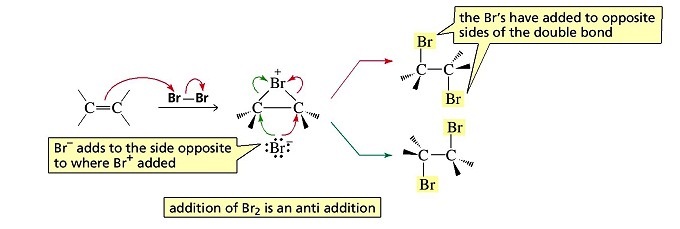 Is the addition of Br2 syn or anti?
H   X        H                  X 
   \         /                       |           H  
     C = C             H    C — C    CH3       anti-addition of X2
   /         \              CH3           |	       to the cis-isomer
CH3     X  CH3                        X

Note:  must rotate about C-C to get to the Fischer projection!

          X                                                               CH3
            |            H              H                  X   
     H    C — C    CH3    X   C — C    H         X          H
    CH3           |                      |        |
                     X                   CH3   CH3           H          X

                                                                            CH3
H   X        CH3               X 
   \         /                       |           CH3  
     C = C             H    C — C    H        anti-addition of X2
   /         \              CH3           |               to the trans-isomer
CH3     X  H                            X

Note: must rotate about C-C to get to the Fischer projection!

           X                                                              CH3
            |           CH3        H                    H   
     H    C — C    H       X   C — C    X         H          X
    CH3           |                     |        |
                     X                  CH3   CH3           H          X

                                                                            CH3
Hydroxylation of alkenes:

                                                                   *     *
CH3CH=CHCH3    +   KMnO4       CH3CH-CHCH3
                                                                   OH OH
      2-butene				  2,3-butanediol

2 geometric isomers			3 stereoisomers
cis-2-butene    +   KMnO4     2,3-butanediol   mp 34oC
trans-2-butene   +   KMnO4     2,3-butanediol   mp 19oC
2,3-butanediol ( mp 19oC ) is separable into enantiomers.

	CH3			 CH3		             CH3
       H         OH        	      HO         H                   H         OH
      HO         H                    H          OH                 H        OH
            CH3                    	 CH3		 	 CH3
         	(S,S)			(R,R)			meso 
                          mp 19oC                                          mp 34oC
cis-2-butene  +  KMnO4     meso-2,3-dihydroxybutane  mp 34o
		             			CH3
					       H         OH
					       H         OH
					 	 CH3
trans-2-butene  + KMnO4  (S,S) & (R,R)-2,3-dihydroxybutane  mp 19o
			CH3			 CH3	
       		       H         OH       + 	      HO         H
      		     HO         H                    H          OH
           	 		CH3                    	 CH3	
 stereoselective and stereospecific
Is hydroxylation with KMnO4 syn- or anti-?
H   O   O   CH3             OH   OH
   \        /                     |        |
     C = C             H    C — C    CH3        syn-oxidation of
   /            \              CH3               H          the trans-isomer
CH3         H

Note: must rotate about C-C to get to the Fischer projection!

           OH   OH                                                  CH3
             |       |                 H                    OH   
     H    C — C    CH3  HO   C — C    H      HO          H
    CH3                H               |        |
                                           CH3   CH3           H          OH

                                                                            CH3
H   O   O   H                OH   OH
   \        /                     |        |
     C = C             H    C — C    H            syn-oxidation of
   /            \              CH3               CH3          the cis-isomer
CH3         CH3

Note:  no rotation necessary to get to Fischer projection!

           OH   OH                                                  CH3
             |       |                 H                   H   
     H    C — C    H      HO   C — C    OH     H          OH
    CH3                CH3          |        |
                                          CH3   CH3           H          OH

                                                                            CH3
cis-2-butene    +   HCO3H        2,3-butanediol   mp 19oC
trans-2-butene   +   HCO3H     2,3-butanediol   mp 34oC
2,3-butanediol mp 19oC is separable into enantiomers.

	CH3			 CH3		             CH3
       H         OH        	      HO         H                   H         OH
      HO         H                    H          OH                 H        OH
            CH3                    	 CH3		 	 CH3
         	(S,S)			(R,R)			meso 
                          mp 19oC                                          mp 34oC
Oxidation with KMnO4      syn-oxidation
cis-2-butene    meso-2,3-dihydroxybutane
trans-butene    (S,S)- & (R,R)-2,3-dihydroxybutane

Oxidation with HCO2OH     gives the opposite
cis-2-butene    (S,S)- & (R,R)-2,3-dihydroxybutane
trans-2-butene   meso-2,3-dihydroxybutane

Oxidation with HCO2OH is anti-oxidation.
|        |
      — C — C —           hydroxylation with KMnO4
            |        |                 is syn- because of an intermediate
           O      O                permanganate addition product.
               Mn
           O      O


             |        |
       — C — C —	   hydroxylation with HCO2OH
                 O                   is anti- because of an intermediate
                                       epoxide.
*     *
CH2-CH-CH-CH=O
 |       |      |
OH  OH OH


Four carbon sugar, an aldotetrose.

Two chiral centers, four stereoisomers
CHO			CHO
       H          OH               HO           H
       H          OH               HO           H
             CH2OH                       CH2OH
       D-erythrose	         L-erythrose

	CHO			CHO
     HO         H                    H           OH
       H          OH               HO          H
             CH2OH                       CH2OH
       D-threose	         	        L-threose
X		       X
                    X                    X

                           “erythro-”


       X				        X
                     X                   X

		    “threo-”
*    *
C6H5CHCHC6H5    +   KOH(alc)    C6H5CH=CC6H5
        Br  CH3                                                        CH3

  1-bromo-1,2-diphenylpropane	               1,2-diphenylpropene

   4 stereoisomers			2 stereoisomers
					   (E)- & (Z)-

dehydrohalogenation of an alkyl halide via E2 mechanism
C6H5               C6H5		  C6H5		 C6H5
CH3        H       H           CH3          CH3        H       H          CH3
  Br         H       H           Br                H         Br     Br          H
        C6H5	       C6H5                       C6H5               C6H5
               erythro-                                           threo-  

	C6H5          CH3                       C6H5         C6H5
	      \          /			      \          /		
                   C = C                                       C = C
	      /          \                                    /          \
	   H            C6H5                         H            CH3

  	         (E)-                                           (Z)-
C6H5                  C6H5	
CH3        H          H           CH3    	KOH(alc)
  Br         H          H           Br                                  
        C6H5	          C6H5 
                 erythro-				C6H5          C6H5
						      \           /	
						        C = C
						      /           \
						   H            CH3

						           (Z)-
C6H5                  C6H5	
CH3        H          H           CH3    	KOH(alc)
   H         Br         Br          H                                  
        C6H5	          C6H5 
	         threo-				C6H5          CH3
						      \           /	
						        C = C
						      /           \
						   H             C6H5

						           (E)-
E2 is both stereoselective and stereospecific.
  100% anti-elimination of the H & Br:

        C6H5   
             	                      Br
CH3        H          CH3              |		       CH3         H
                               C6H5   C — C     H                  \             /        
  Br         H                    |              C6H5           C = C
                                     H                               /          \
        C6H5	                                          C6H5       C6H5
		   HO-	
     erythro-					(Z)-
C6H5   
             	                      Br
CH3        H          CH3              |		            CH3         C6H5
                               C6H5   C — C     C6H5                  \             /        
   H         Br                   |              H                      C = C
                                     H                                    /          \
        C6H5	                                               C6H5       CH3
		   HO-	
        threo-					        (E)-
Once again, you must rotate about the C—C bond in the Fischer projection to get the H & Br anti to one another.
E2 is an anti-elimination.  The hydrogen and the halogen must be on opposite sides of the molecule before the E2 elimination can take place.  This makes sense as both the base and the leaving group are negatively charged.  Therefore they would try to be as far apart as possible.  In addition, the leaving group is large and there is more room for the removal of the adjacent proton if it is on the opposite side from the leaving group.
One way to determine what stereoisomers are obtained from many reactions that create a product with two asymmetric carbons is the mnemonic CIS-SYN-ERYTHRO, which is easy to remember because all three terms mean “on the same side.” You can change any two of the terms but you can’t change just one. (For example, TRANS-ANTI-ERYTHRO,  and CIS-ANTI-THREO are allowed, but TRANS-SYN-ERYTHRO is not allowed.) So if you have a trans reactant that undergoes addition of Br2 (which is anti), the erythro products are obtained.